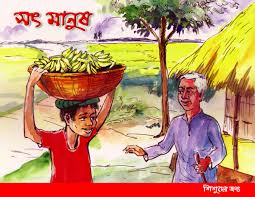 সকলকে শুভেচ্ছা
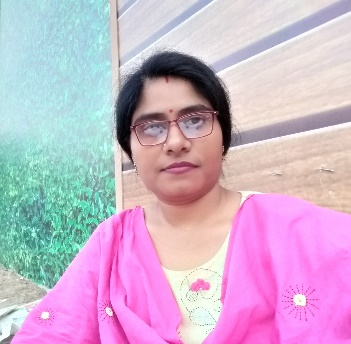 পরিচিতি
পাঠ পরিচিতি
শিক্ষক পরিচিতি
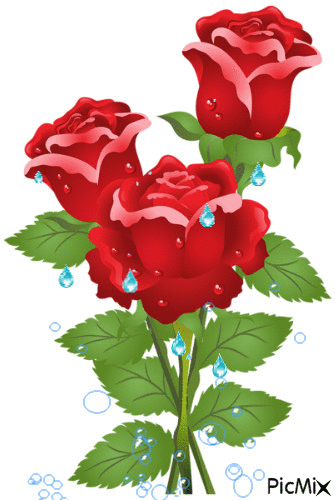 সুমনা পাল
প্রধান শিক্ষক
ভাটিকৃষ্ণনগর সপ্রাবি
ভৈরব,কিশোরগঞ্জ।
শ্রেণিঃ ৩য়
বিষয়ঃ বাংলাদেশ ও বিশ্বপরিচয়
অধ্যায়ঃ মানুষের গুণ
পাঠ্যাংশঃ প্রত্যেক……কাজ।
সময়ঃ ৩৫ মিনিট
তোমরা ছবিটিতে কী দেখতে পাচ্ছ ?
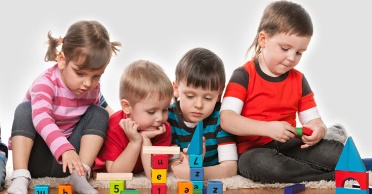 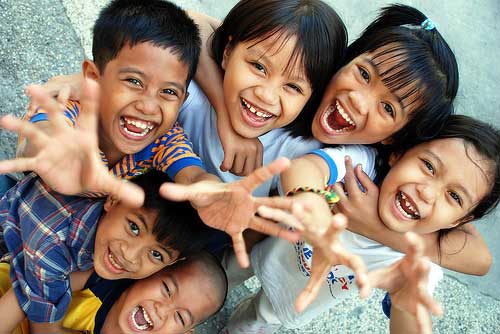 মিলেমিশে একসাথে খেলা করছে ।
সবার সাথে ভালো ব্যবহার করা
আজকের পাঠ
“ভালো মানুষের গুণ”
শিখনফল
এই পাঠ শেষে শিক্ষার্থীরা যা যা শিখবেঃ
৮.১.১ : কয়েকটি নৈতিক গুণাবলির তালিকা তৈরি করবে । 
 ৮.২.১: বিভিন্ন ধরনের নৈতিক গুণাবলি অর্জন করবে ।
তোমরা ছবিগুলোতে কী দেখতে পাচ্ছ ?
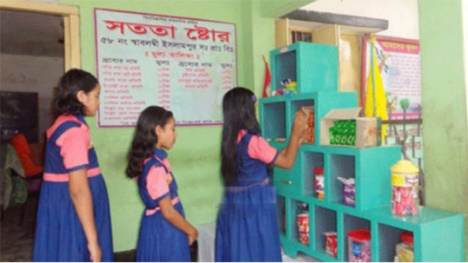 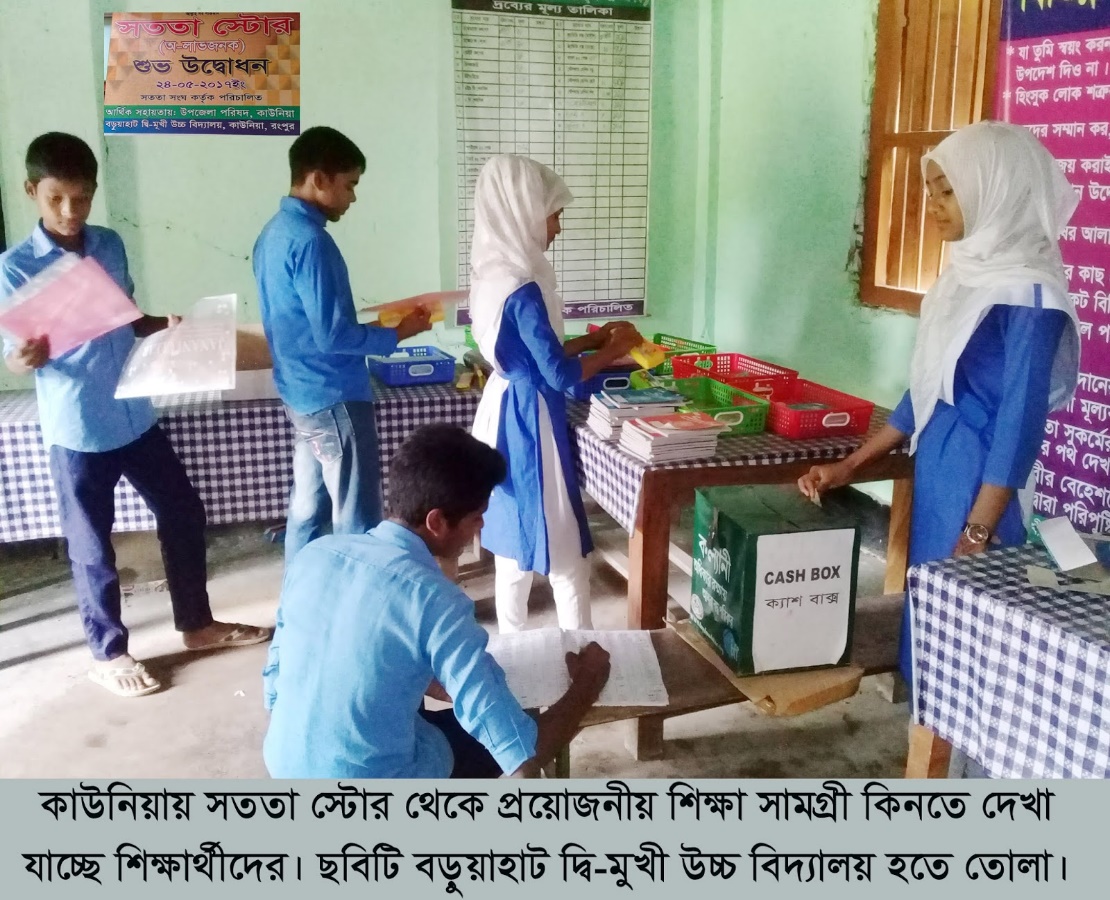 সৎ থাকা এবং সত্য কথা বলা
বিদ্যালয়ের শিক্ষার্থীরা সততা স্টোর থেকে তার প্রয়োজনীয় সামগ্রী ক্রয় করছে ।
তোমরা ছবিটিতে কী দেখতে পাচ্ছ ?
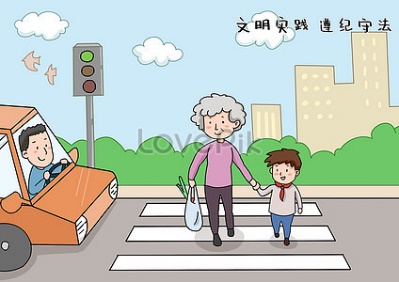 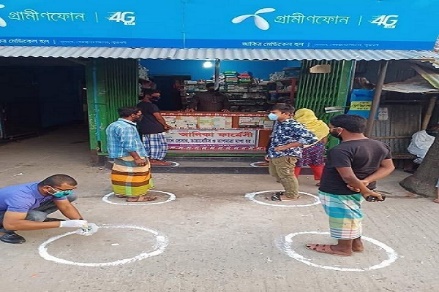 নিয়ম মেনে চলা
নিয়ম মেনে রাস্তা পারাপার হওয়া ।
দুরত্ব বজায় রেখে দ্রব্য সামগ্রী ক্রয় ।
তোমরা ছবিটিতে কী দেখতে পাচ্ছ ?
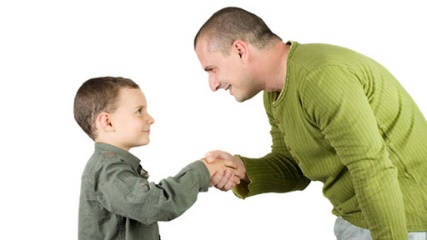 বড়দের সম্মান করা
ছোট-বড় সবাইকে ভালোবাসা
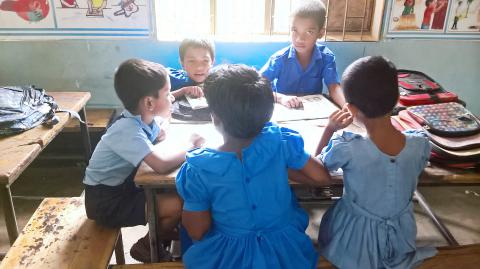 সময় – ৫ মিনিট
দলীয় কাজ
একজন ভালো মানুষ হতে হলে কী কী গুণের অধিকারী হতে হবে ৫টি বাক্যে লিখ ।
বলতো তোমরা,একজন ভালো মানুষের কী কী গুণ থাকা দরকার ?
১। ভালো ব্যবহার ।
২। সত্যবাদী হওয়া ।    
৩। উপকারী হওয়া ।
৪। নিয়ম মেনে চলা ।
৫। কথা দিয়ে কথা রাখা ।
৬। বড়দের সম্মান করা ।
৭।ছোট-বড় সবাইকে ভালোবাসা ।
তোমরা ছবিটিতে কী দেখতে পাচ্ছ ?
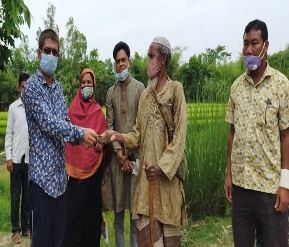 সহযোগিতার মনোভাব দেখানো ।
তোমরা ছবিটিতে কী দেখতে পাচ্ছ ?
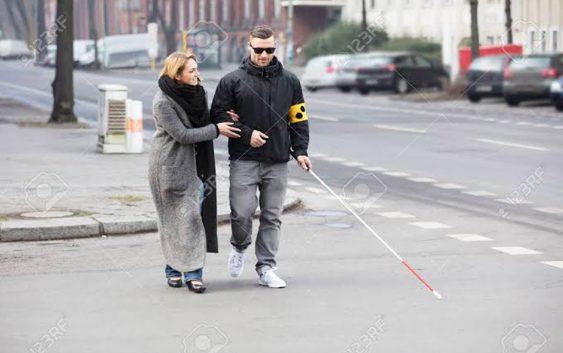 অন্ধ ব্যক্তিকে সাহায্য করা
তোমরা ছবিটিতে কী দেখতে পাচ্ছ ?
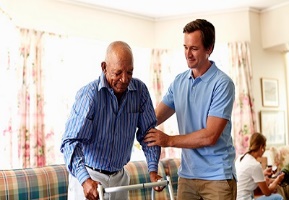 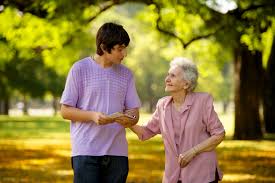 বৃদ্ধ ব্যক্তিকে সাহায্য করা
তোমরা ছবিটিতে কী দেখতে পাচ্ছ ?
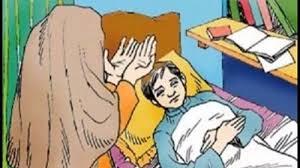 অসুস্থ হলে সেবা করা
তোমরা ছবিটিতে কী দেখতে পাচ্ছ ?
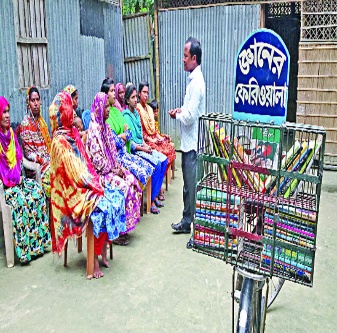 ভ্রাম্যমান লাইব্রেরি
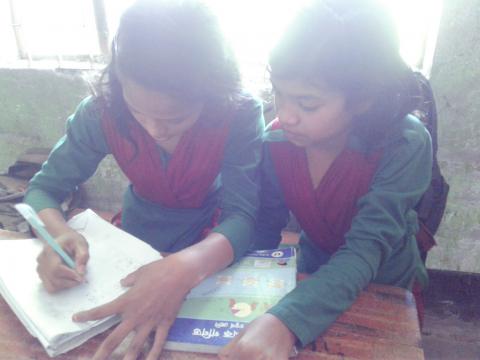 জোড়ায় কাজ
সময় – 5 মিনিট
আমাদের কী কী গুণ ও দোষ আছে তার একটি তালিকা তৈরি কর ।
এসো , ভালো গুণগুলো আবারও জেনে নিই
১। সকলের সাথে ভালো ব্যবহার করা ।
২। সত্য কথা বলা ।    
৩। কারো ক্ষতি না করে উপকার করা ।
৪। নিয়ম মেনে চলা ।
৫। কাউকে কোনো কথা দিলে তা রাখা ।
৬। বড়দের সম্মান করা ।
৭।ছোট-বড় সবাইকে ভালোবাসা ।
৮। সহযোগিতামূলক মনোভাব থাকা ।
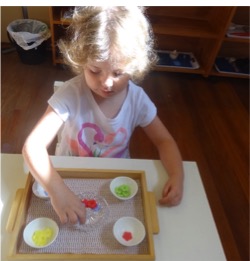 একক কাজ
সময় – ৩ মিনিট
তুমি আজ কী কী ভাল কাজ করেছ ২টি বাক্যে লিখ
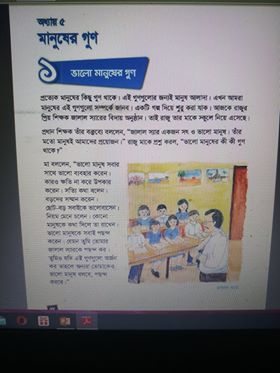 পাঠ্যবইয়ের ২৮ ও ২৯ পৃষ্ঠা খোল এবং নিরবে পড়
এসো আমরা সঠিক শব্দ দিয়ে শূন্যস্থান পূরণ করিঃ
ব্যবহার
১। ভালো মানুষ সবার সাথে ভালো ......................করেন ।
সম্মান
২। আমরা সবসময় বড়দের ............................করব ।
সাহায্য
৩। প্রয়োজনে অন্যদের  ......................করার চেষ্টা করব ।
এসো আমরা সঠিক উত্তরটি খুঁজে বের করিঃ
১। কোনটি ভাল মানুষের গুণ ?
ক) ভালো ব্যবহার করা ।                        খ) ঝগড়া করা ।
গ) মারামারি করা ।                              ঘ) বিরক্ত হওয়া ।
২। কেউ বিপদে পড়লে তুমি কি করবে ?
ক) হাসবে ।                                        খ)  সাহায্য করবে ।
গ) চুপ করে থাকবে ।                             ঘ) কিছুই করবে না ।
মূল্যায়ন
সময়- ৫মিনিট
ভালো মানুষের ৫ টি গুণ লিখ ।
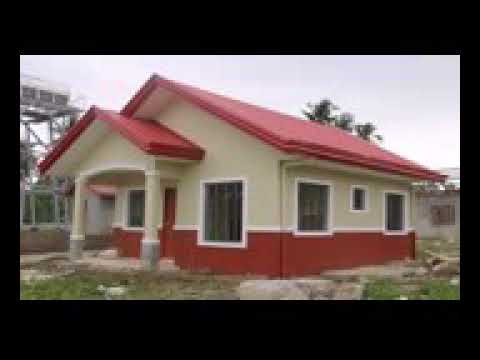 বাড়িরকাজ
১। তুমি যদি ভালো মানুষ হতে চাও তবে কোন কোন গুণের অধিকারী হতে হবে?
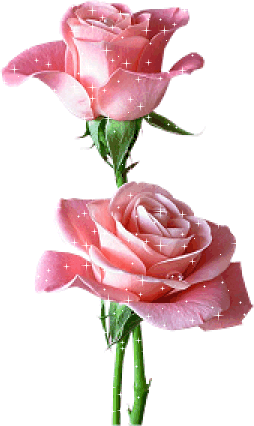 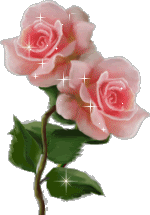 সকলকে ধন্যবাদ